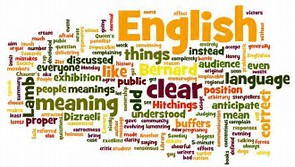 GCSE
English Language
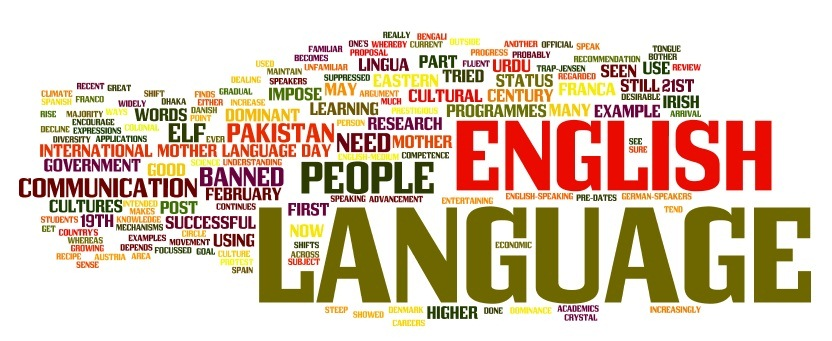 Speaking and Listening and Resits
Is there anyone who has not previously completed a GCSE in English? If so, you will need to take a speaking and listening assessment this year. For everyone else, this will be carried forward.
If you have previously studied a GCSE in English Language, and have a speaking and listening grade, you will resit the exams in November. You will need to attend lessons until the results are available in January.
If you are concerned about being entered for the exams in November, and would rather study for the summer exams, please tell us.
Teaching
You will either have one or two teachers for GCSE. If you have two, one will teach reading and the other will teach writing and structure.
We hope that you will enjoy the course but realise that this is not your first choice of subject. To help us help you, please write one thing you like and one thing you dislike about English on different coloured post-its. Place these on the board.
As they’re read out, raise your hand if you agree with the statements.
We will try to convert some of these negatives into positives throughout the year. All we ask of you is that you are present, punctual and do your best.